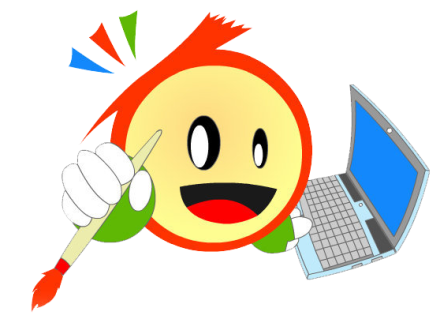 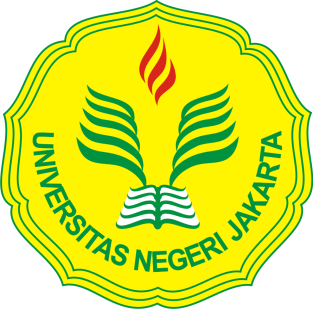 Landasan teori teknologi komunikasi dan informasi
Tujuan Pembelajaran
“Memahami Landasan teori teknologi komunikasi dan informasi”
Tujuan Khusus
Mahasiswa dapat
Menjelaskan Pengertian TIK
Menjelaskan jenis TIK, dan perkembangan TIK
Menjelaskan potensi TIK dalam pendidikan
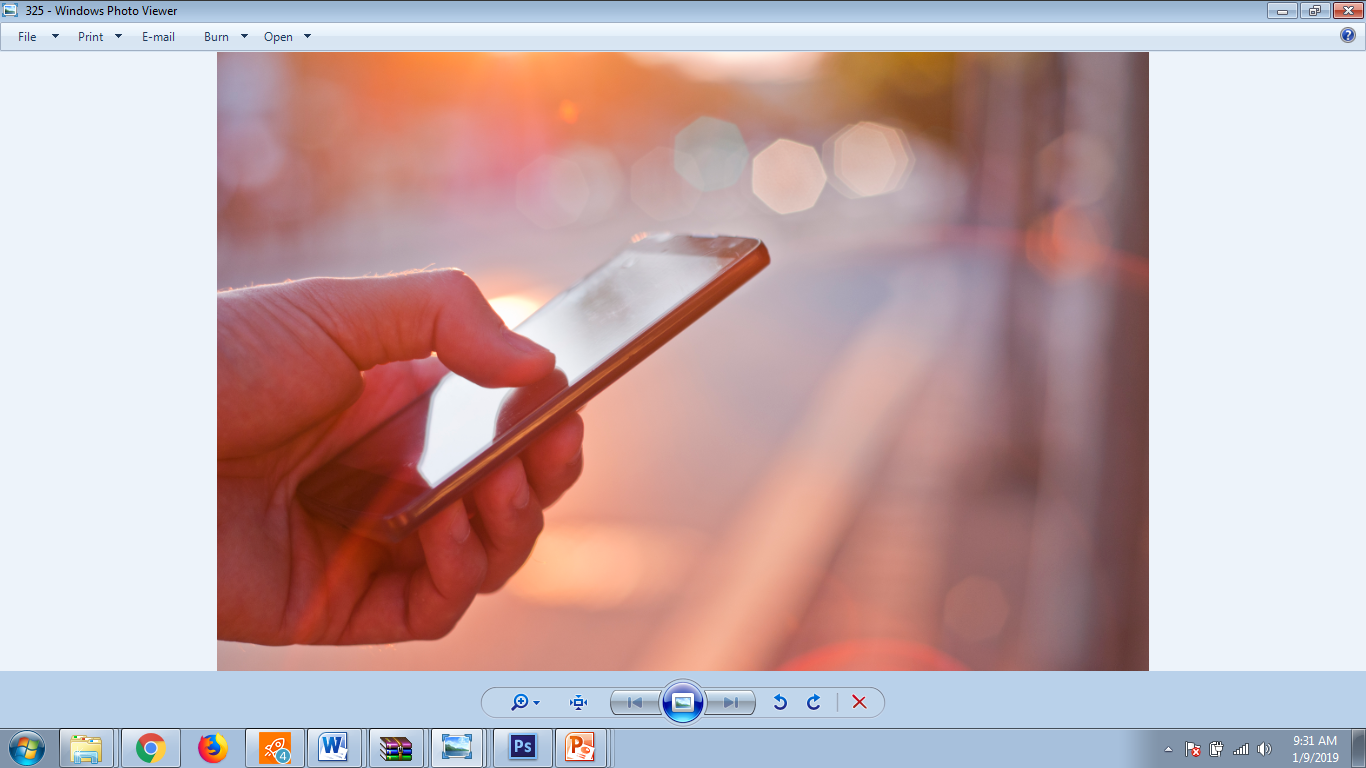 Teknologi Informasi 
mempunyai pengertian luas yang meliputi segala hal yang berkaitan dengan proses, penggunaan sebagai alat bantu, manipulasi, dan pengelolaan informasi.
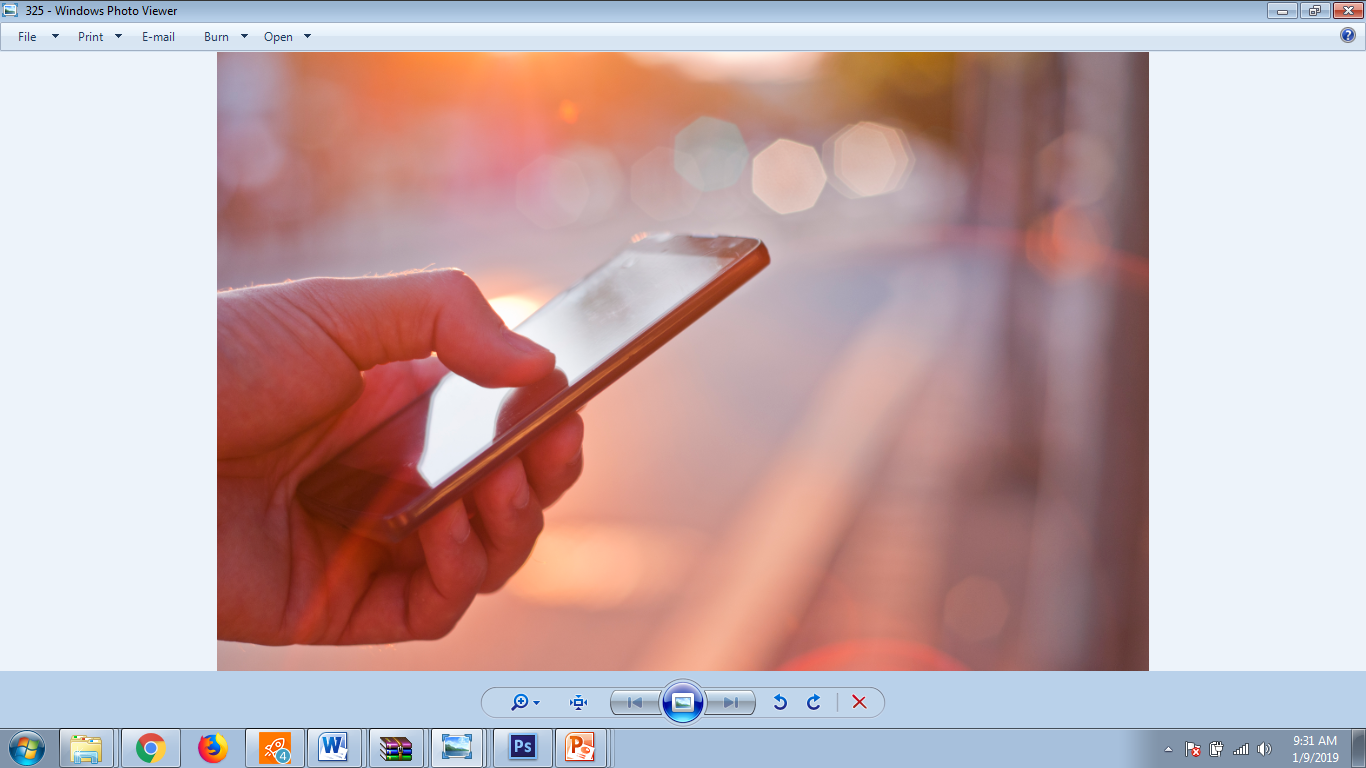 Teknologi Komunikasi 
mempunyai pengertian segala hal yang berkaitan dengan penggunaan alat bantu untuk memproses dan mentransfer data dari perangkat yang satu ke lainnya.
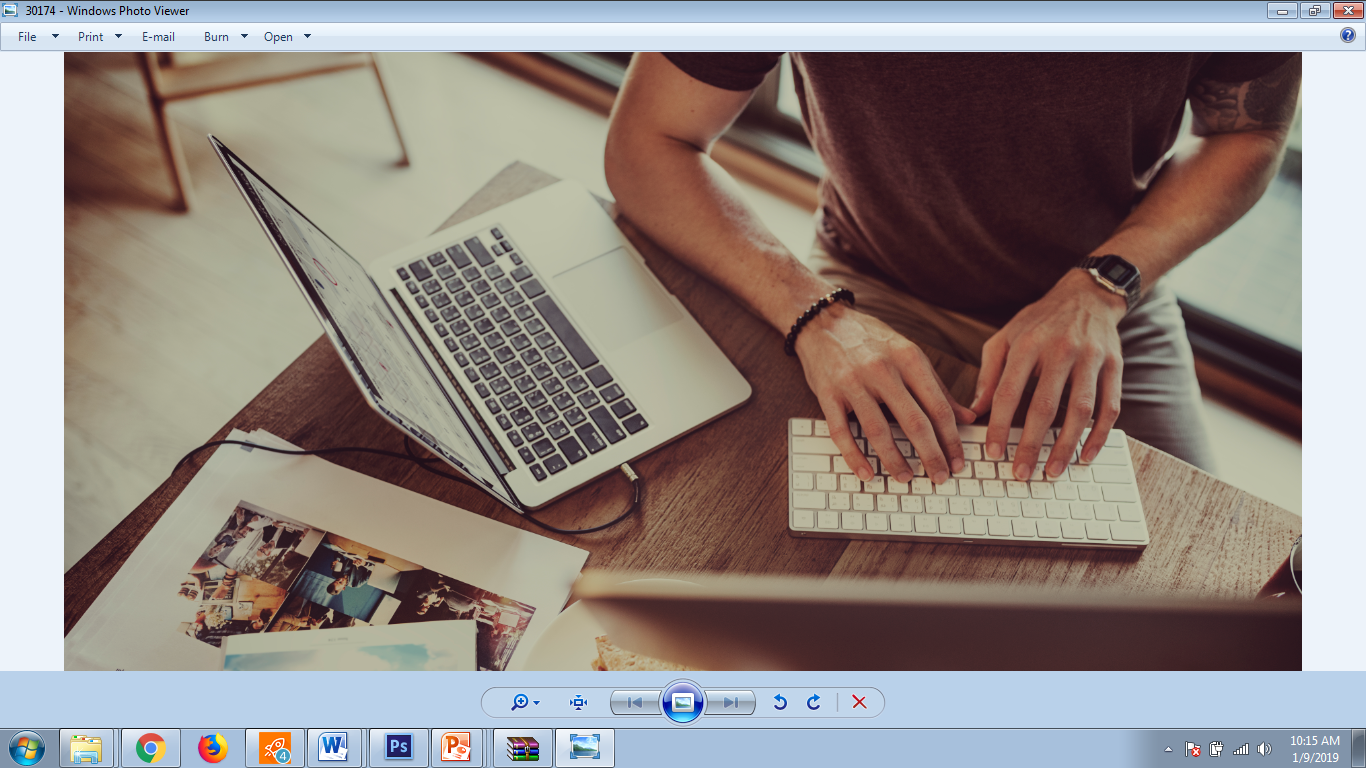 Menurut Eric Deeson, Teknologi Informasi dan Komunikasi adalah kebutuhan manusia didalam mengambil dan memindahkan, mengolah dan memproses informasi dalam konteks sosial yang menguntungkan diri sendiri dan masyarakat secara keseluruhan.
Jenis Jenis TIK
TIK berbasis elektronik
Pengembangan teknologi dan pengaplikasian teknologi dengan cara menciptakan alat elektronik yang dapat membantu dan mempermudah kerja manusia
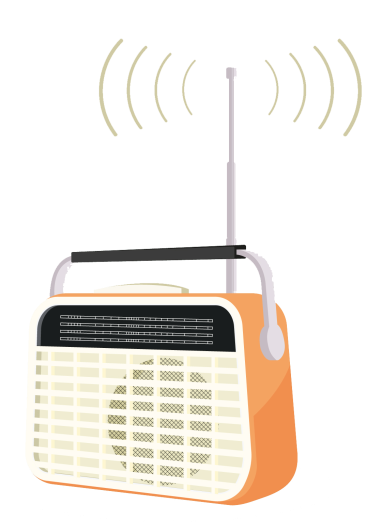 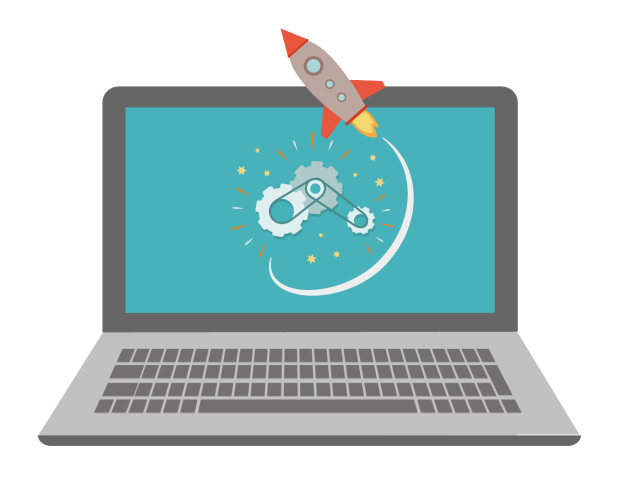 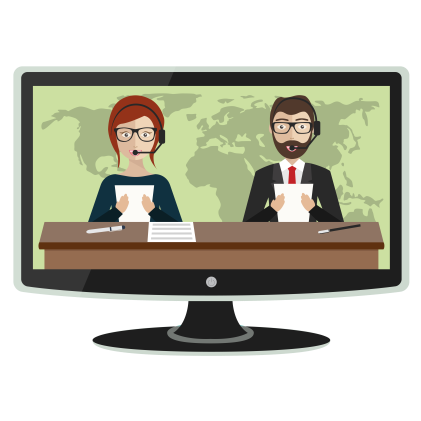 Television
Radio
Computer
TIK berbasis Internet
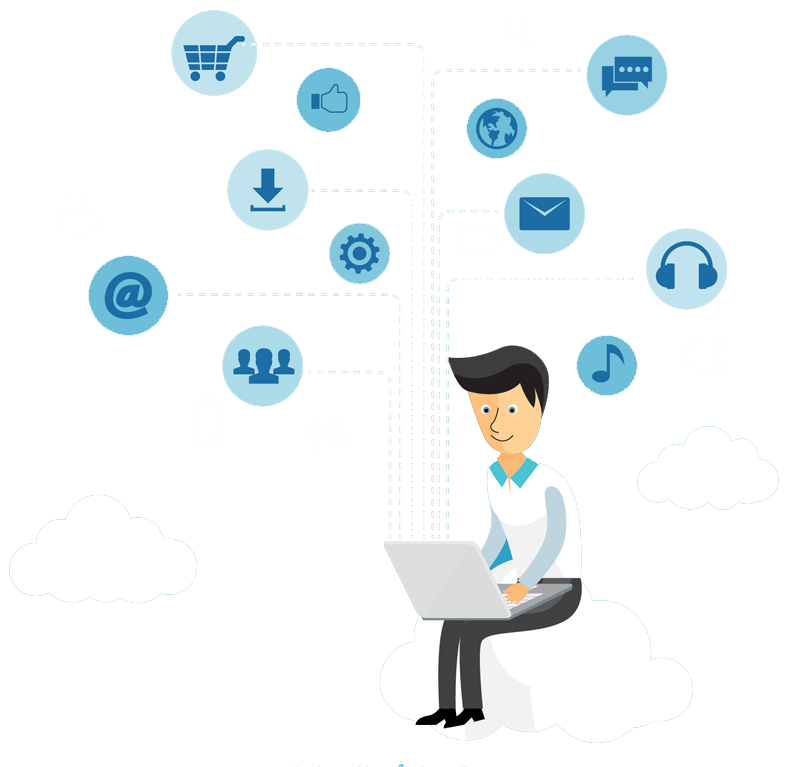 Berupa website dan jaringan. Aplikasi teknologi komunikasi dan informasi sebagai media dalam proses pendidikan dapat dilaksanakan melalui banyak cara. Contohnya: e-learning, e-library, edukasinet, dll.
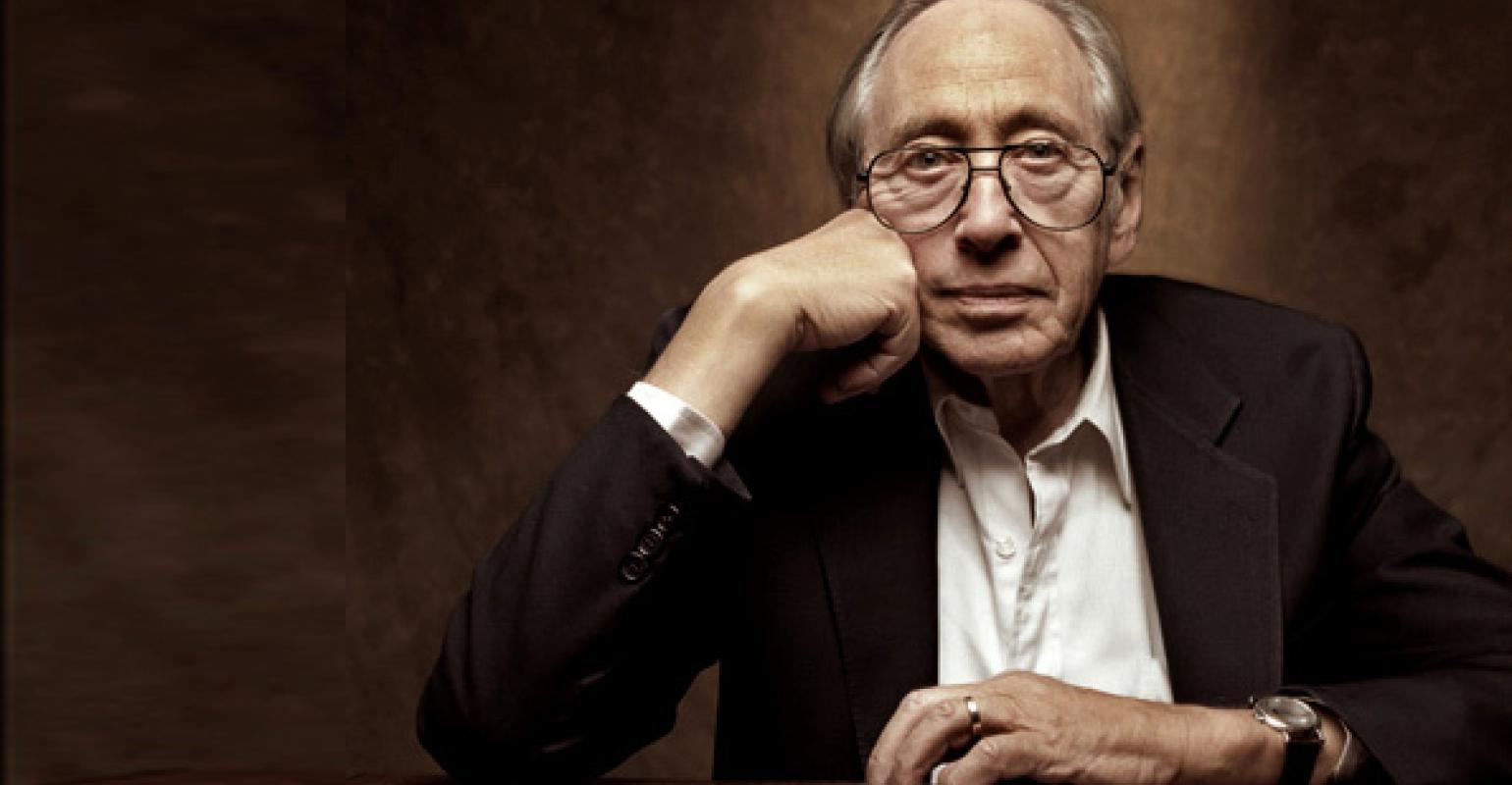 Alvin Toffler memaparkan
Perkembangan TIK sebagai revolusi yang berlangsung dalam 3 gelombang:

	1. Teknologi Pertanian
	2. Teknologi Industri
	3. Teknologi Elektronik dan     		     Informatik
Perkembanga TIK
Eric Ashby (1972)
Project analysis slide 3
Revolusi ketiga
Revolusi kedua
Revolusi pertama
Revolusi keempat
ditandai dengan perkembangan elektronik terutama dalm bentuk radio, televisi, dan komputer.
terjadi ribuan tahun yang lalu sejak masyarakat membedakan tanggung jawab orang dewasa, dan tugas mendidik anak-anak beralih dari orang tua ke guru dan dari rumah ke sekolah.
terjadi dengan dipergunakannya bahasa tulisan sebagai sarana pendidikan
berlangsung dengan ditemukannya teknik percetakan yang memungkinkan tersedianya buku secara meluas.
POTENSI TIK DALAM PENDIDIKAN
Berdasarkan laporan The Carnegie Commsiion on Higher Education (1972), revolusi keempat telah berkembang selama kurang lebih tiga dekade, dan selama itu pula telah mampu menunjukkan karakteristik futuristiknya. Media baru itu telah menawarkan sejumlah pemecahan masalah, tidak hanya pada acceptable melainkan juga spektakuler.
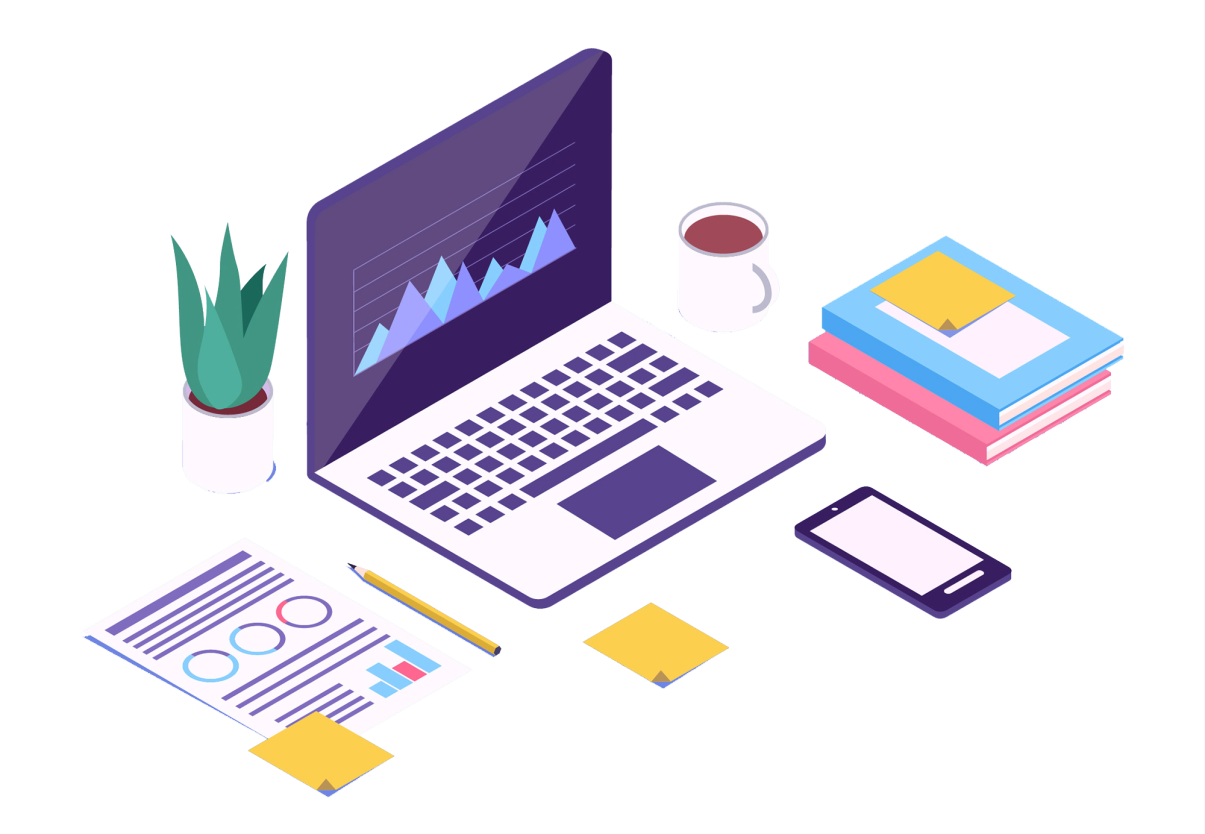